Where the wild things 		            are
By Maurice sendak 				presentation by Owen k
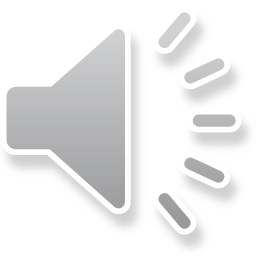 Have you ever read Where The Wild Things Are? If you have not you will like it. It is about this boy named Max. He imagens that his room is a forest.
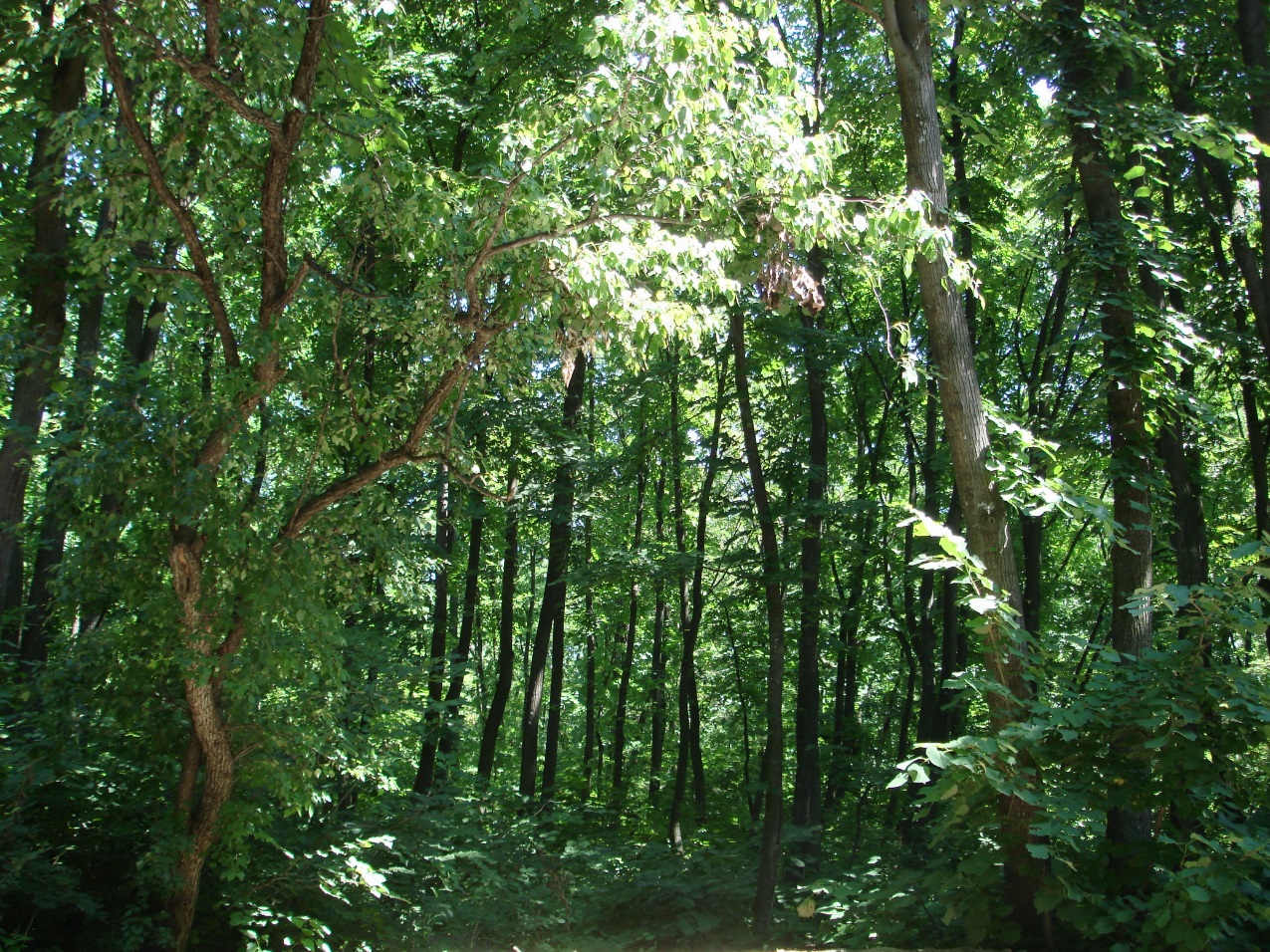 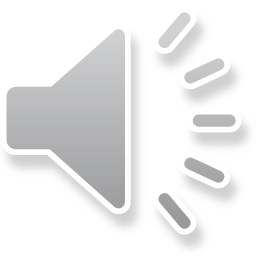 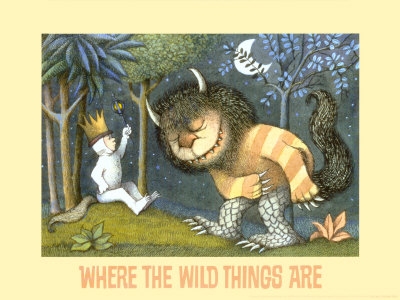 My favorite part is when maxes room turns into a forest. My other favorite part is when he meets the wild things.
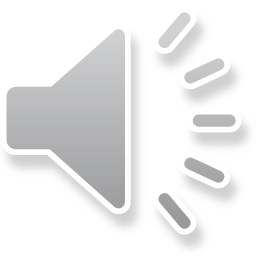 I would give it a five star rating
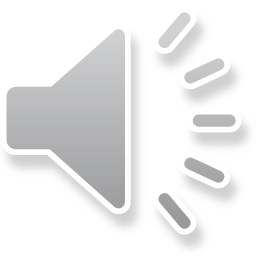